• Битка за Сому •
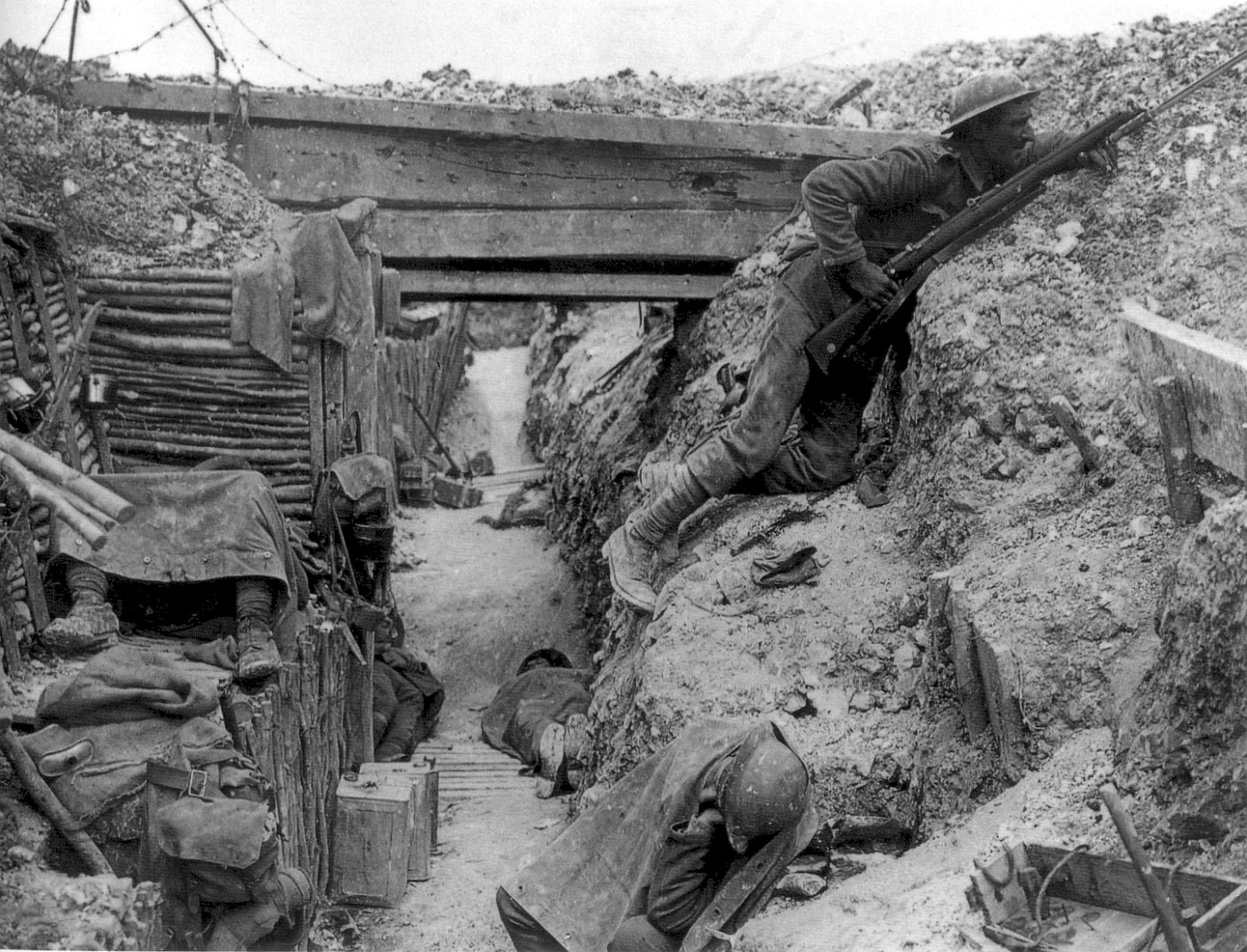 Била је највећа битка Првог светског рата. Британске и Француске војске су покушале да се пробију кроз Немачку заштиту која је била дугачка 40 км и ишла ка северној Француској. Циљ је био да се Немачка повуче саВердена или бар ослаби.
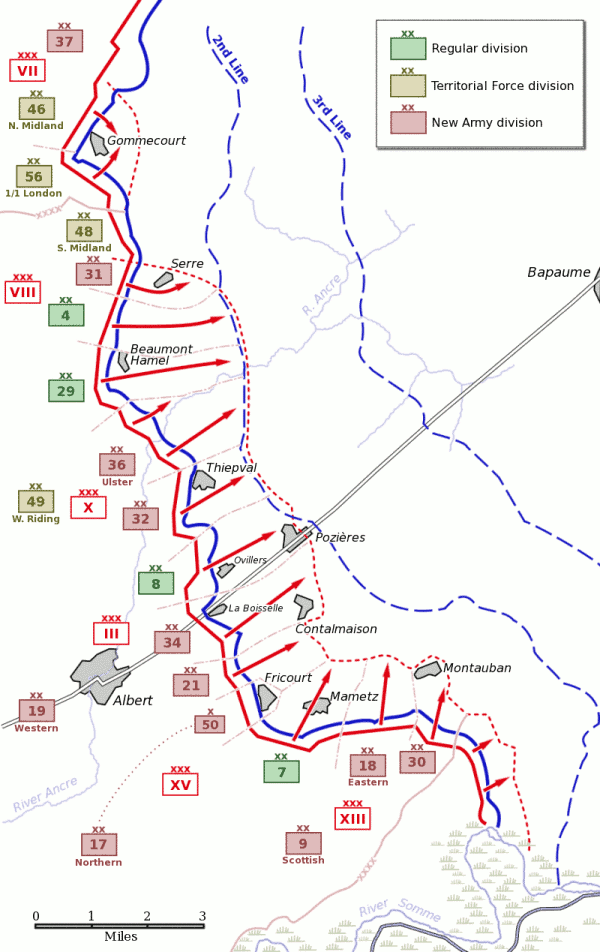 Francuska I Britanska vojska su se dogovorile da se sretnu sa suprotnih strana reke Some u Pikardiji, Ruska vojska je pristizala sa istoka a Italijanksa sa Alpa.
Nemci su vec zapoceli bitku za Verden 21Februara 1916. I Franzuzi su vec ratovali tako da je britanska armija, u to vreme sa malo iskustva u ratovanju morala da se ukljuci u ratovanje u Francuskoj. Sredinom 1916, Britanci su imali 10 eskadrila sa 185 aviona I napali su Nemacku vojsku I iz vazduha. 
U septembru je Nemacka vojska je uvela nove avione I opet su bili u prednosti.
Bitka je pocela 1. Jula 1916 godine. Tog dana je iz britanske vojske izbaceno 57.470 vojnika, od kojih je 19.240 poginulo. To je bio jedan od najvecih gubitaka britanske vojske.
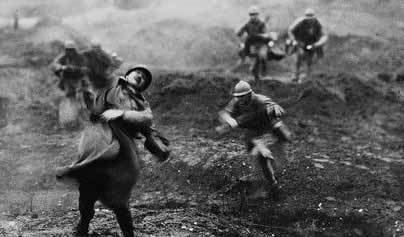 Bitka je pocela u 7:30 ujutru. 10 minuta pre toga, tunel sa minama Houtorn Ridz utvrdjenja, je dignut u vazduh, a 8 miniuta kasnije i ostatak tunela sa minama je takodje eksplodirao.


U trenutku pocetka bitke, bila je potpuna tisina. Kada su protivnici zapucali, cula se pistaljka koja je pozivala pesadiju da izadje iz rovova.
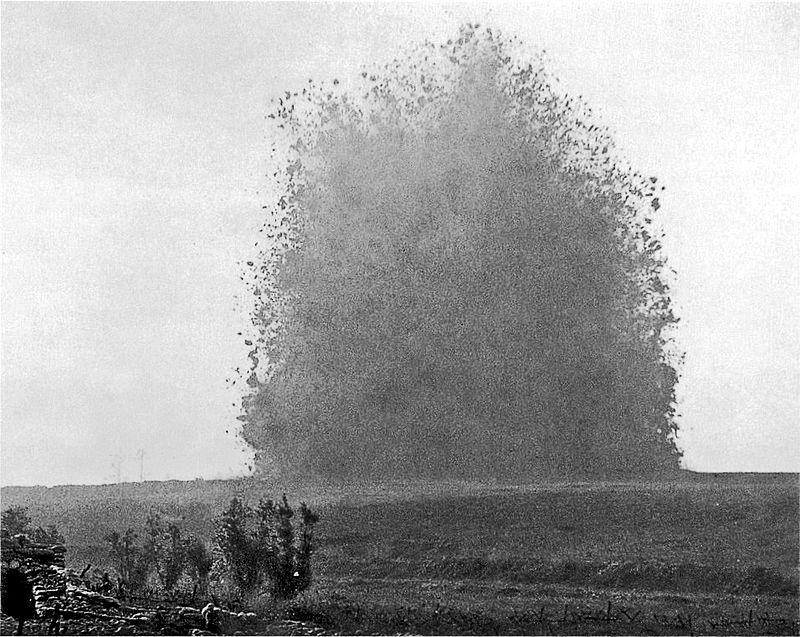 Henry Wiliams, mladji oficir, opisao je to ovako
„Vidim kako ljudi ustaju i kreću hodom napred; i ja s njima polazim, u jednom staklenom delirijumu, gde vidimo da neki od nas kao da zastanu, pognu glavu, i pažljivo se spuste na kolena, i prevale se na jednu stranu, i leže nepomično. Drugi se valjaju i kotrljaju, urličići, i u najvećem strahu me grabe za nogavice, a ja moram da se otržem od njih, a prašina iblato na mom ogrtaču polako menjaju boju, iz sive u crvenu.”
Posle 1. jula, I Britanija I Francuska su nastavile da napdaju, ali su Nemci uvek uspevali da iskopaju rovove za odbranu pre sledeceg napada. Bitka se zavrsila u novembru 1916 godine, kada je Britanska vojska imala 420 000 ranjenih, Francuska 200 000, a Nemacka 500 000.
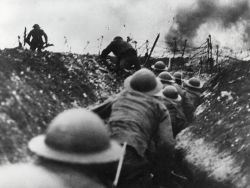 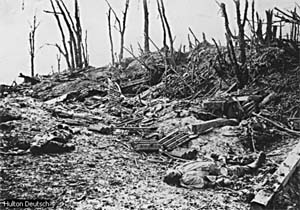 Nemci su nakon bitke smislili novi nacin dubinske odbrane:
Prednja (isturena) zona
Bojna (dubinska) zona
Zadnja (protivnapadna) zona

Tako je saveznicka vojska gubila na jacini
Britanksa vojska je zabelezila najveci gubitak u istoriji  britanske armije.
•THE END•


VIII1    ISIDORA TISMA